EECS498-003Formal Verification of Systems Software
Material and slides created by
Jon Howell and Manos Kapritsos
About me
Manos Kapritsos (manosk@umich.edu)
Areas of research: Formal Verification, Distributed Systems

29+1 years old (but I am not 30)

		Disclaimer
		Any resemblance to purple-looking super
		villains, living or dead, is purely coincidental
8/27/24
EECS498-003
2
About me
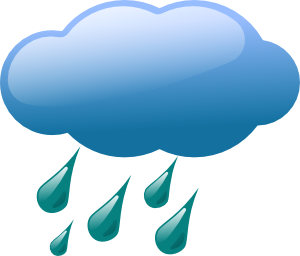 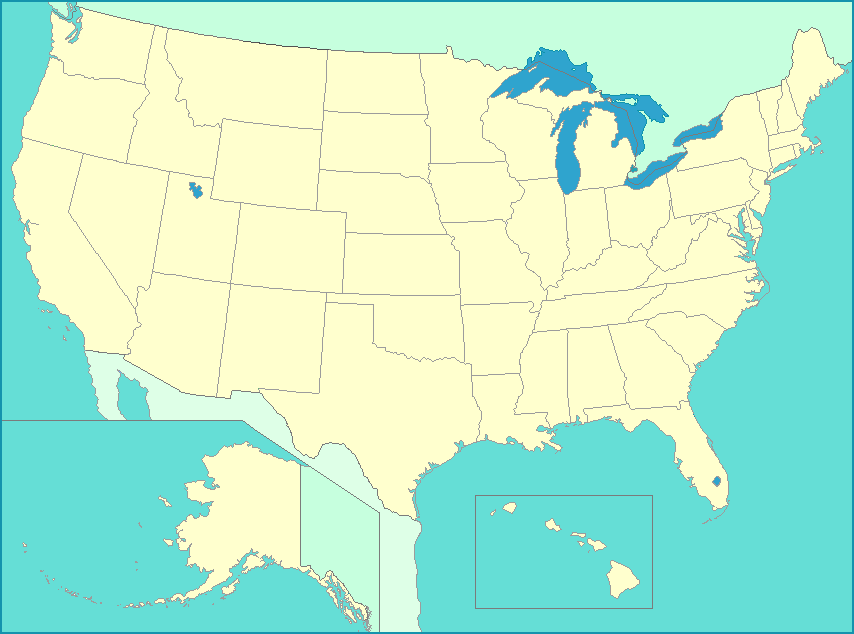 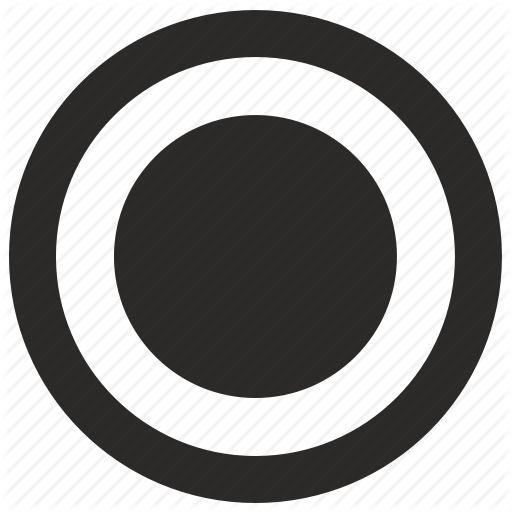 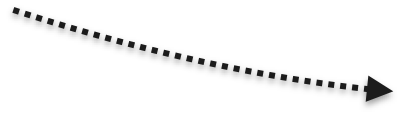 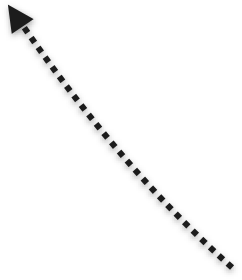 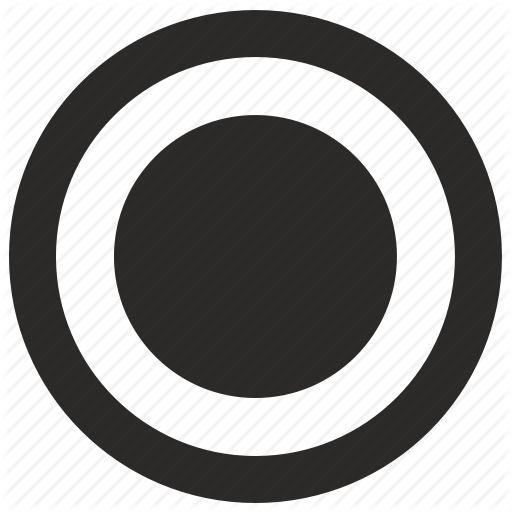 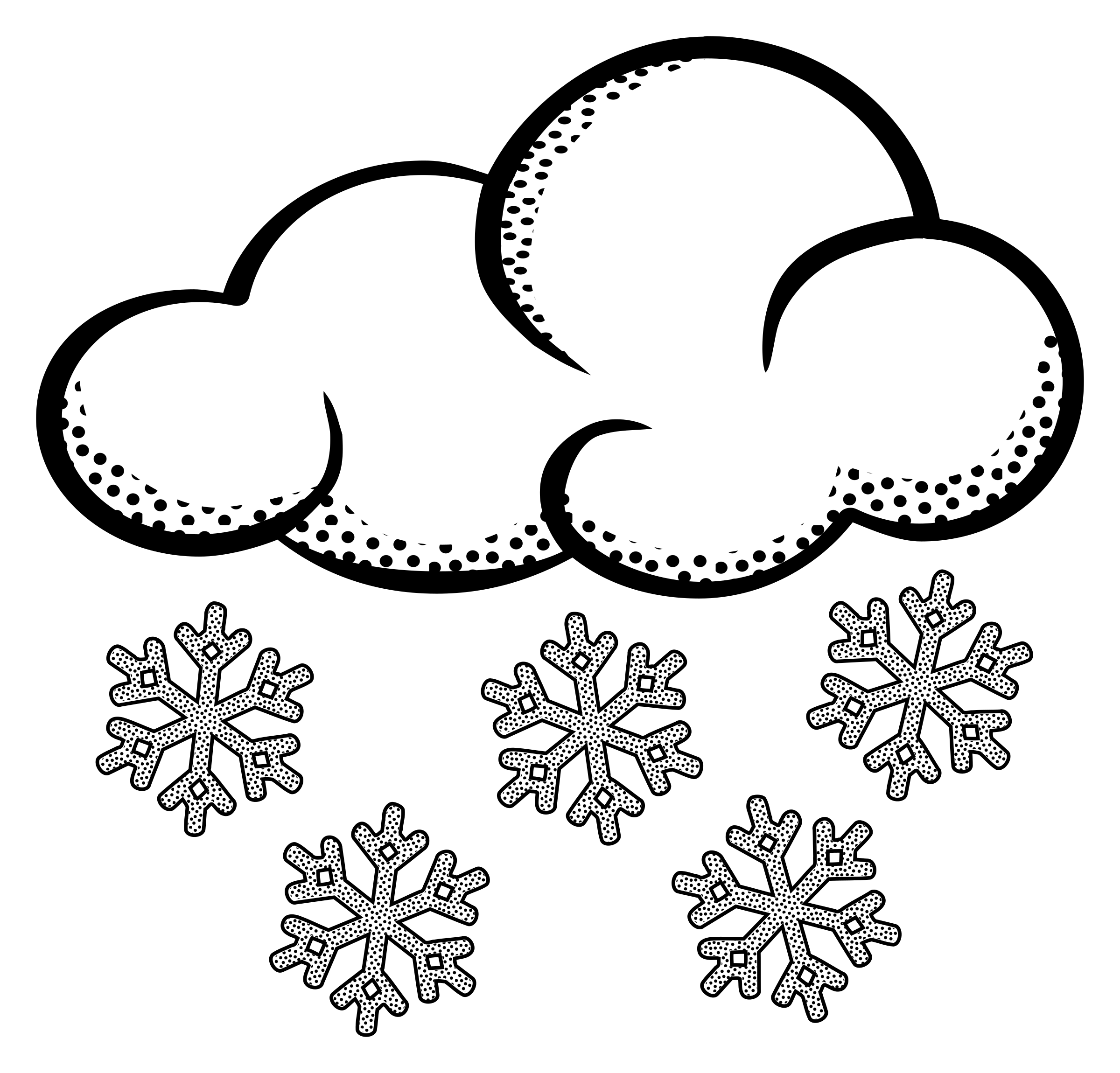 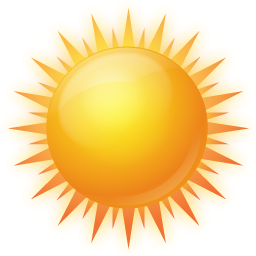 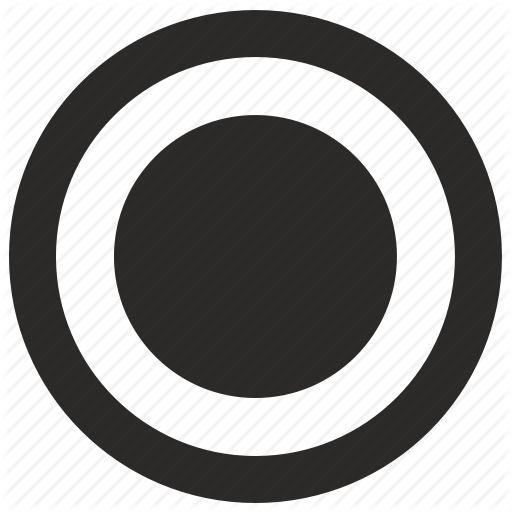 8/27/24
EECS498-003
3
About you and me
I love teaching and interacting with my students

I want to get to know you all by name
8/27/24
EECS498-003
4
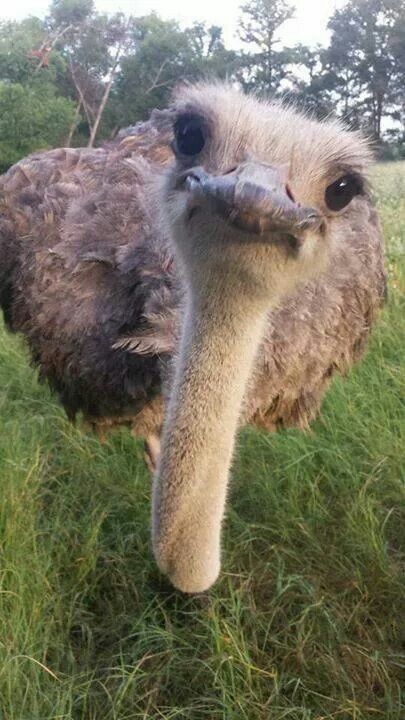 It’s picture time!
Give your phone to someone close to you
Pose for the picture
Go to verification.eecs.umich.edu/self.php(login may be required)
Upload your picture!
(optional) update your preferred name
8/27/24
EECS498-003
5
About you and me
I love teaching and interacting with my students

I want to get to know you all by name


I’m here to help. Come to me with any question!
course-related: office hours
Thursday, 11am-12pm, BBB 4824, starting next week
Life, The University, and Everything: any time
8/27/24
EECS498-003
6
If you need more help...
Our GSI, Keshav Singh, is here to help







A Jedi Master in Formal Verification
Office hours: Monday 4:30-5:30, Learning Center Table #1
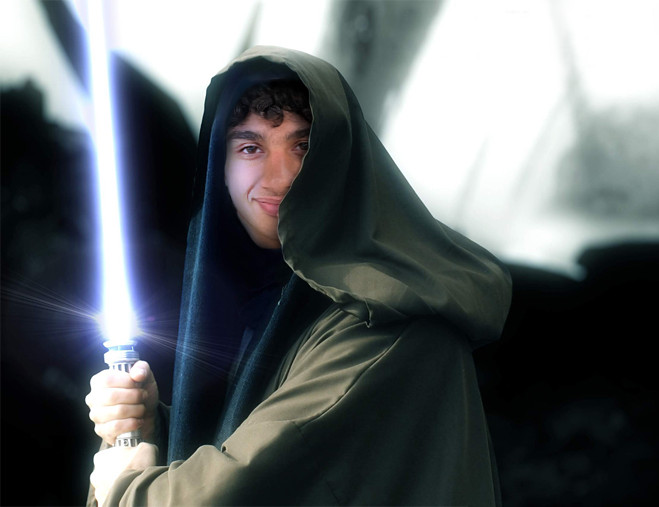 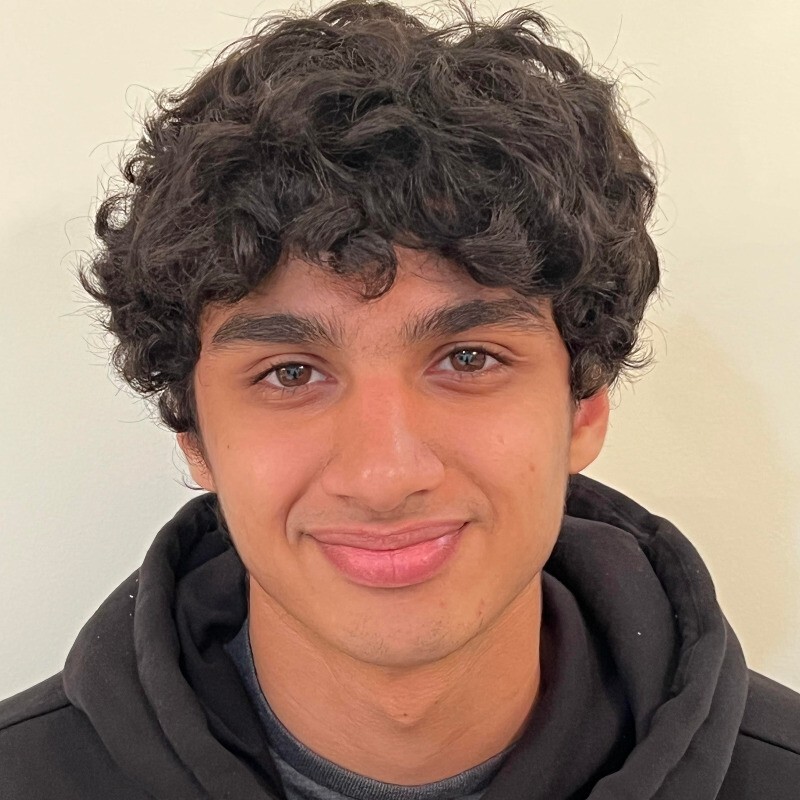 8/27/24
EECS498-003
7
The unseen hero
Jon Howell, VMWare Research





Co-designer of the material in this course
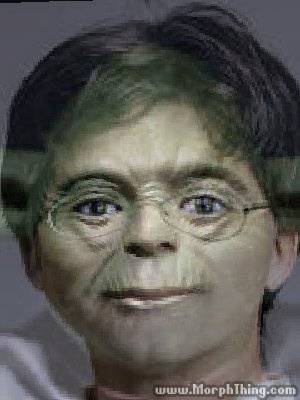 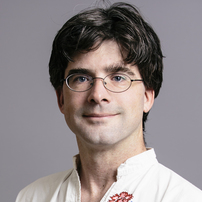 “Bugs, unit tests, gdb. The dark side are they.”
“Testing not make one great.”
8/27/24
EECS498-003
8
Agenda for Today
Why learn formal verification?

Course syllabus and logistics

What is formal verification?
(and other, related approaches)

Getting started with Dafny
8/27/24
EECS498-003
9
Why learn formal verification?
My research interests
High-level programming
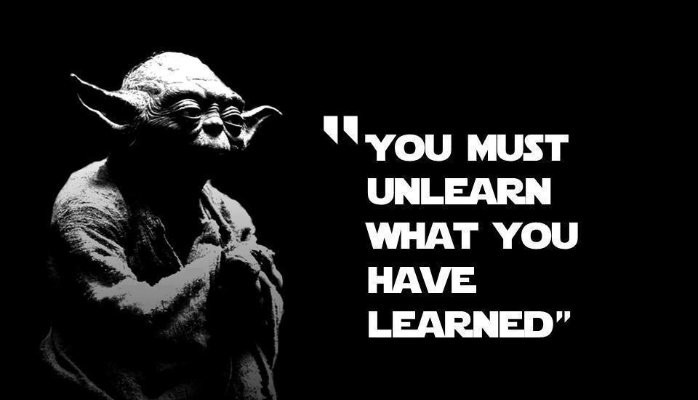 EECS280/281
Scalability
Dependability
OS-level programming
EECS482
Distributed programming
EECS491
We have taught you how to write and test programs
8/27/24
EECS498-003
10
Real-world systems are too complex to test
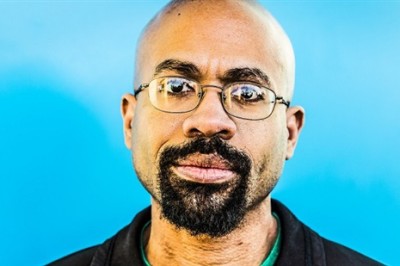 My research interests
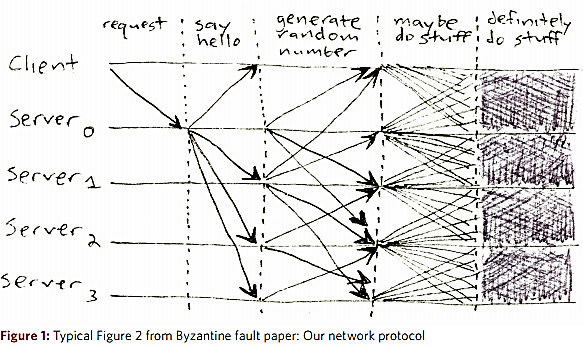 [Mickens 2013]
Scalability
Dependability
8/27/24
EECS498-003
11
Despite tremendous effort...
My research interests
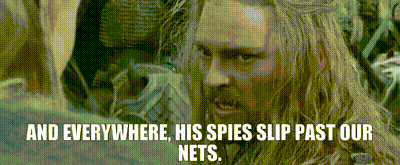 Scalability
Dependability
“not one of the properties claimed invariant in [PODC] is actually invariantly true of it.”
BUGS
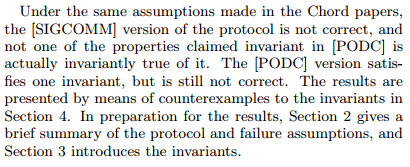 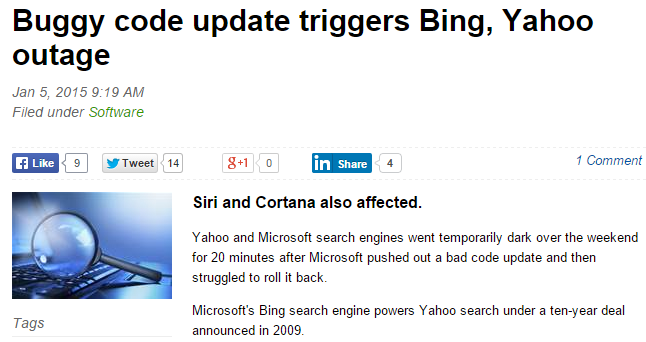 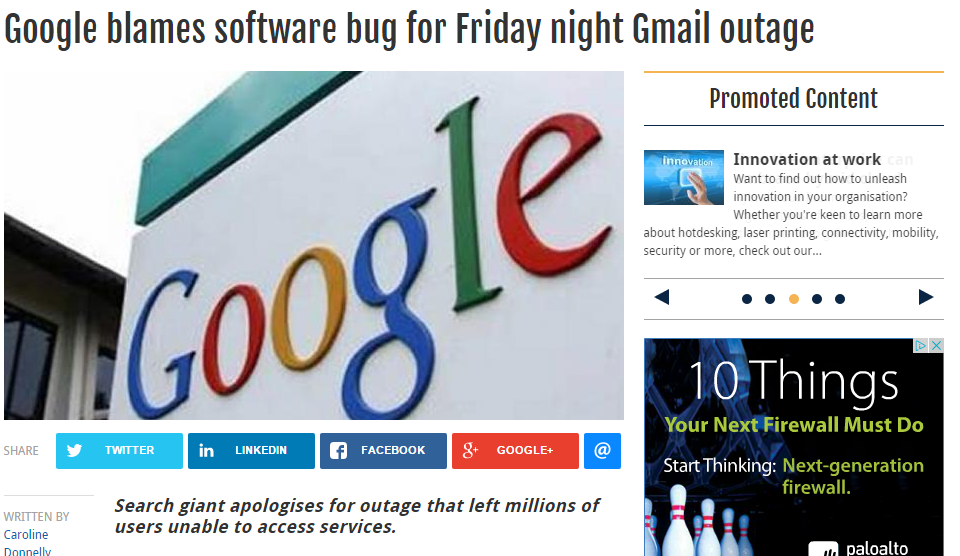 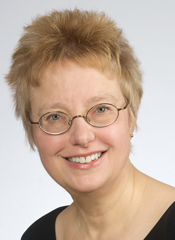 [Zave 2015]
8/27/24
EECS498-003
12
Is it possible to write code that is completely bug-free?
Formal verification is as close as we can get
8/27/24
EECS498-003
13
March 25, 2015
(or how I became a believer)

One day before the deadline of SOSP’15, we had not yet run our code

...and yet our code ran correctly the first time we ran it!
(and every time afterwards)
8/27/24
EECS498-003
14
Verification in the real world
Verification is an increasingly popular approach

Many companies have picked it up in the last few years:
Microsoft, Amazon, Facebook
NASA, Boeing
Many blockchain/fintech companies
8/27/24
EECS498-003
15
How will you benefit from this class?
It will make you a better programmer
Whether you end up writing verified code or not
You will learn to specify your code
To express your intent clearly and unambiguously
Just like design docs, but better
You will learn important concepts
E.g. inductive invariants, refinement
Get ahead of the curve
Learn an emerging skill
8/27/24
EECS498-003
16
Testimonial from last semester
“I had a ~30 minute coding interview (in Python) and I didn't have a single runtime or compilation [error] after writing multiple class definitions ~100 lines of code. I have become a better programmer and approach problems in a more structured way because of this class and it was a large reason I got the position (as my interviewer has since told me).”
Anonymous student, Winter 2024
8/27/24
EECS498-003
17
Objectives of this class
Understand the fundamentals of formal verification
Learn how they apply in a (distributed) systems context
Get hands-on experience with proving systems correct
Become familiar with a practical verification language
8/27/24
EECS498-003
18
Prerequisites
Experience with programming
i.e. EECS281
I will explain the mechanics of any distributed systems in the class for those of you that haven’t taken EECS491
No verification experience required
If anything is unclear, do not hesitate to ask
8/27/24
EECS498-003
19
About this class
Disclaimer: this class is not formally verified! 

This is the third time I am teaching this class
…and the first class ever on this material

There is no textbook (anywhere!)
Jon and I are currently writing one (based in part on the experience from this class)
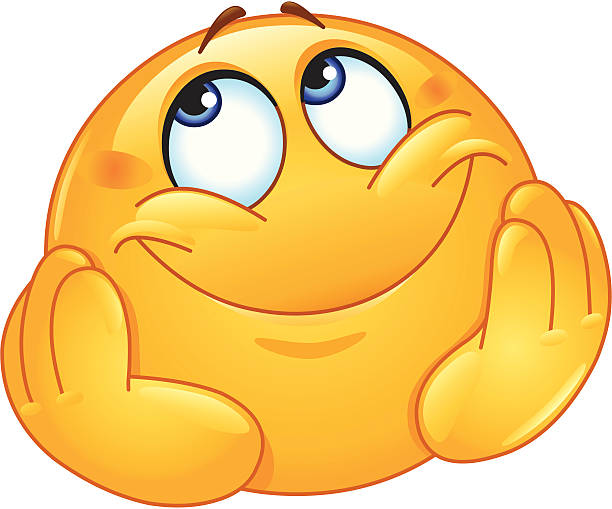 8/27/24
EECS498-003
20
Class material
Class webpage
https://verification.eecs.umich.edu

Syllabus, lecture slides, problem sets and projects will be posted on the class webpage

Subscribe yourself to Piazza
Announcements and class discussion
8/27/24
EECS498-003
21
Enrollment
We should be able to accommodate up to 50 people

If you cannot enroll in the class for some reason, come talk to me
8/27/24
EECS498-003
22
Lectures
Lectures will be held in person in DOW 2166

Recordings will be posted at:https://leccap.engin.umich.edu/leccap/site/z15i8cyn7j0y6wsp2vm
(link is also on course web page and Piazza)

I will be posting slides of each lecture (shortly) before the lecture, in case you want to keep notes directly on the slides
8/27/24
EECS498-003
23
Lectures schedule
Material is divided into six chapters, plus some advanced topics
Chapters 1-4 (before midterm) cover the basic concepts of verification
Basic verification and Dafny mechanics
Specification
Centralized state machines
Proving properties and inductive invariants
Chapters 5-6 (after midterm) cover distributed systems and refinement proofs
Distributed state machines
Refinement
Advanced topics
8/27/24
EECS498-003
24
Problem sets and projects
There are four (programming) problem sets and two projects
Problem sets will be done individually
Projects will be done in groups of 1-2 students

All deliverables will be submitted via the autograder.io website
They use a combination of auto-grading and hand-grading
8/27/24
EECS498-003
25
Class workload
var difficulty
if student.degree == undergraduate {
	difficulty := “light to medium”
} else {
	difficulty := “heavy”
}
print “This class is “+difficulty
8/27/24
EECS498-003
26
Policies
Submission
Three submissions per day to the autograder
Due at midnight on deadline 
Three late days throughout the semester

Collaboration 
Okay to clarify problem or discuss Dafny syntax
Not okay to discuss solutions
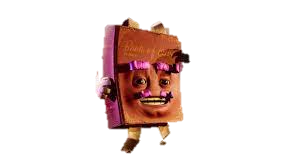 8/27/24
EECS498-003
27
Exams
Midterm: October 17, 6-8pm
Final: December 18, 8-10am (sorry, the registrar sets this time!)

No makeup exams
Except in dire circumstances
Make sure you schedule your interviews appropriately
8/27/24
EECS498-003
28
Grading breakdown
Problem sets: 26%
PS1: 8% (Chapters 1 and 2)
PS2: 6% (Chapters 3 and 4)
PS3: 6% (Chapter 5)
PS4: 6% (Chapter 6)
Projects: 30%
Project 1: 15%
Project 2: 15%
Midterm exam: 22%
Final exam: 22%
8/27/24
EECS498-003
29
What is formal verification?
Step 1: Specify the correctness of the system formally
Step 2: Prove that the implementation conforms to the spec
If the spec expresses your correctness property, then your system is correct, subject to any assumptions you have made during your proof
8/27/24
EECS498-003
30
Other approaches
Testing: run the system with a large and/or representative set of inputs to determine if it behaves correctly
Quality depends on acumen of test designer
Infeasible to achieve complete coverage for complex systems

Model checking: Model the system and ensure all possible states are safe
Correctness depends on how accurate the model is
Does not scale well to complex systems, especially those with infinite state spaces, like distributed systems
8/27/24
EECS498-003
31
Statically checking for correctness
What we want is a “static correctness check”, akin to a static type check

You write your code normally, but if you introduce bugs the checker will tell you

When the checker complains, you have to spend some time to convince it that your code is right---if indeed it is
8/27/24
EECS498-003
32
Using a Theorem Prover
Express the execution of the system and its correctness as a mathematical formula (done automatically by the language)

Give the formula to a theorem prover, effectively asking:
”If the system behaves this way, is it possible for its correctness to be violated?”

A negative answer means the system is proven to be correct
A positive answer means there is still work to do, either:
the system is indeed incorrect
the proof is incomplete
8/27/24
EECS498-003
33
Using Dafny
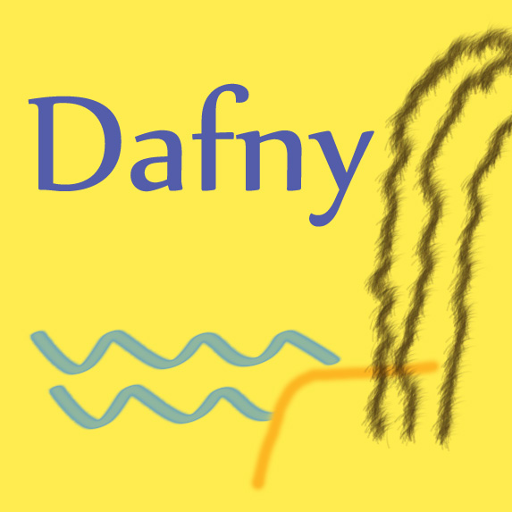 We will be using Dafny as our verification language
Dafny is an imperative language designed with formal verification in mind
...and plenty of functional language features
Dafny uses an SMT solver (Z3) to automate verification to a large degree
...but it needs our help sometimes
Most of the high-level skills are transferrable...
...but some are specific to Dafny and/or automation
8/27/24
EECS498-003
34
Getting started with Dafny
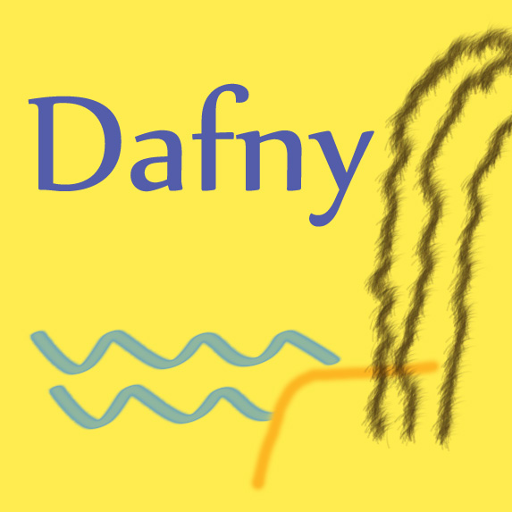 In the lab on Friday, Keshav will go over instructions for installing Dafny 4.4

The simplest way to use Dafny is via the Visual Studio plugin
Gives you a nice interface

You can also invoke Dafny on the command line:
dafny myFile.dfy
8/27/24
EECS498-003
35
Dafny in Docker
We provide you with a Docker container that has Dafny pre-installed
Makes it easy to get started
Ensures everyone is using the same Dafny version as the autograder
Not highly recommended for the bulk of your development
Download and run it like this:
docker pull ekaprits/eecs498-009:latest
docker container run --mount src=$PWD,target=/home/autograder/working_dir,type=bind,readonly -t -i ekaprits/eecs498-009:latest
CAEN machines have some partial support for Docker
If you don’t have access to a machine that can run Docker, contact me ASAP
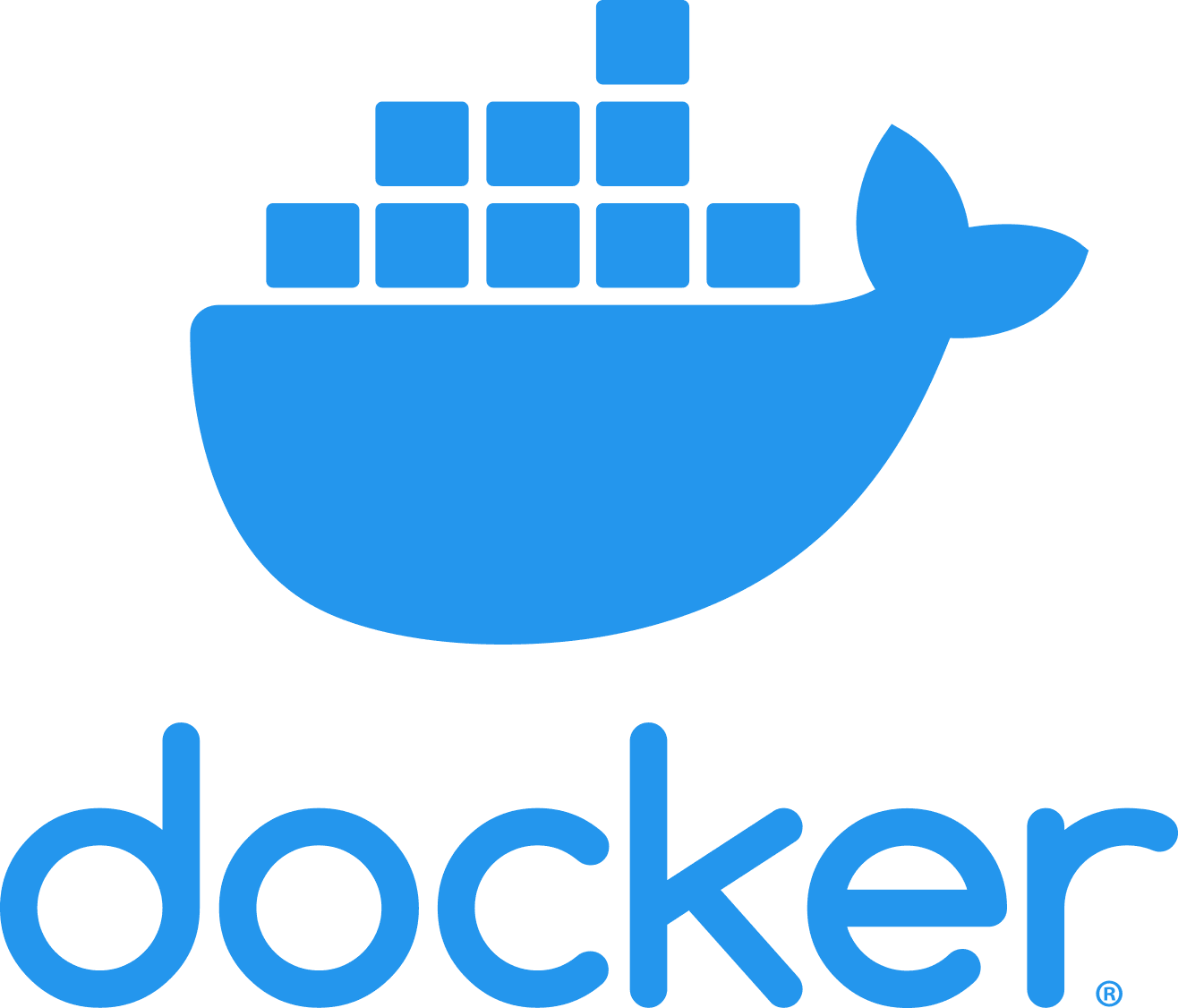 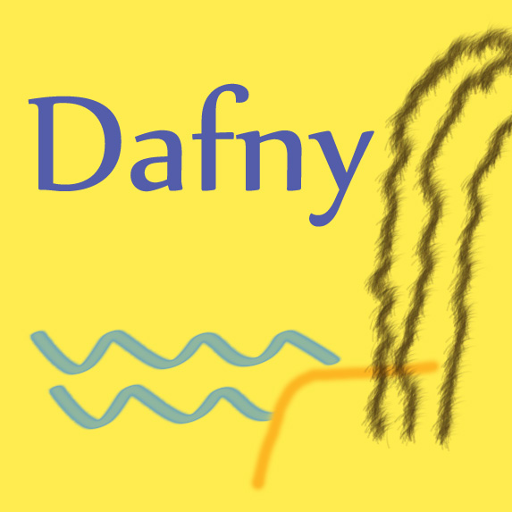 8/27/24
EECS498-003
36
Things to do
Browse the course web page

Subscribe to Piazza

Install Dafny 4.4 (during lab) 
If that doesn’t work: install Docker, pull image, run image
8/27/24
EECS498-003
37